Zero Suicide Team Leaders
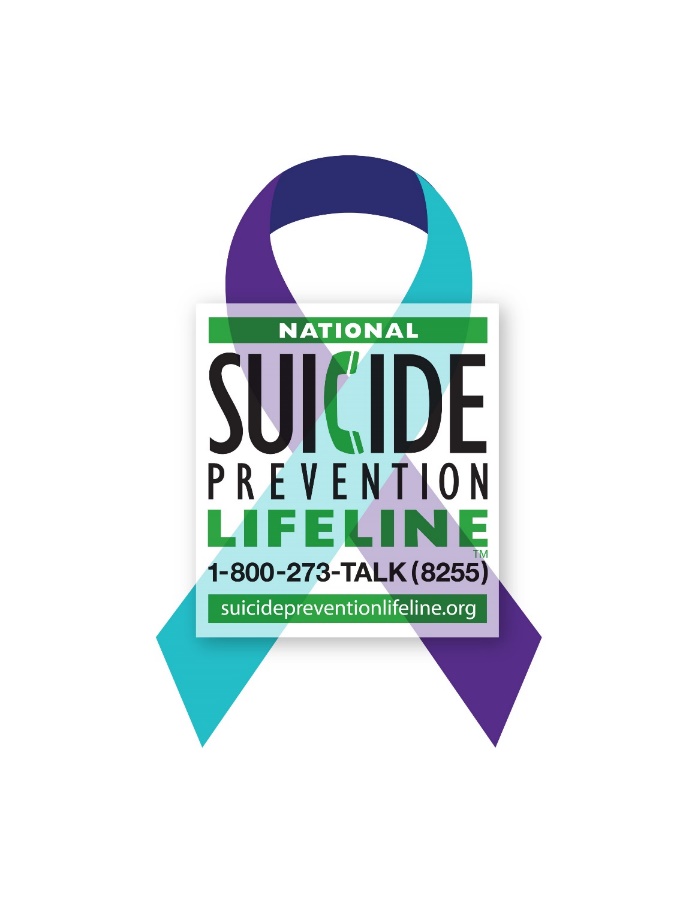 Beaver County 
6/17/2022
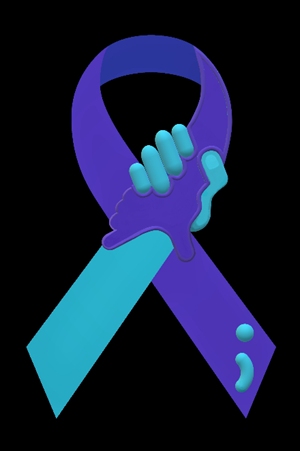 Today’s Agenda
Minutes   
Partner Updates 
Marketing and Community Outreach Team 
Trainings 
Next Meeting
Resources
2
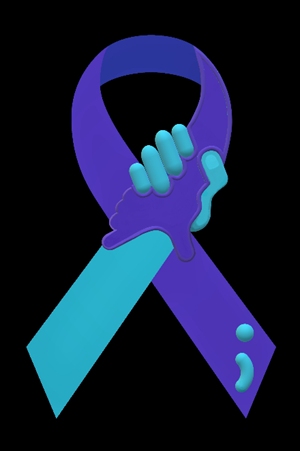 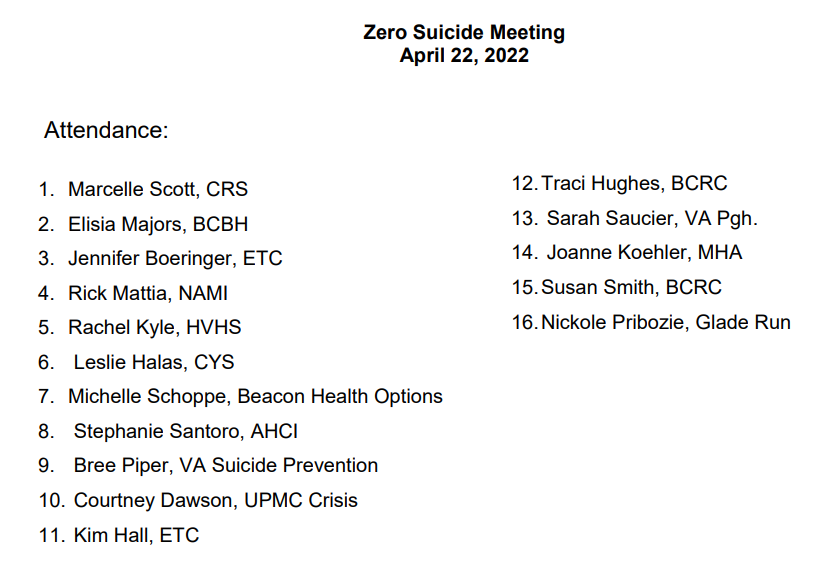 04.22.22 PowerPoint
http://www.bc-systemofcare.org/zero-suicide/
 
Please use this PowerPoint as the minutes from last meeting
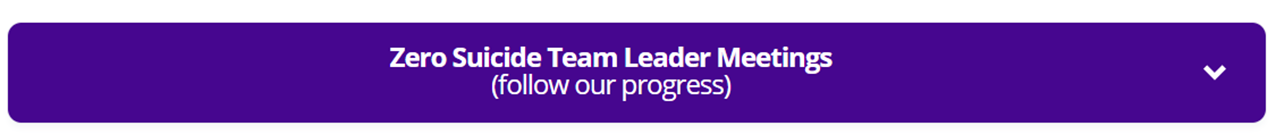 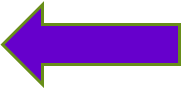 3
PARTNER UPDATES
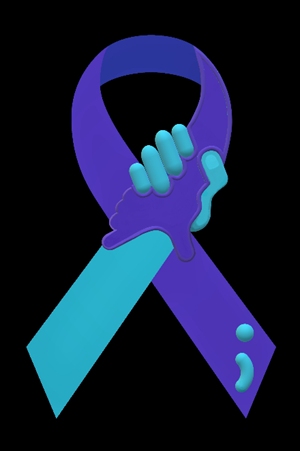 4
Beaver County Bounces Back Video
5
Youth Ambassador Program Videoat the Beaver County Courthouse
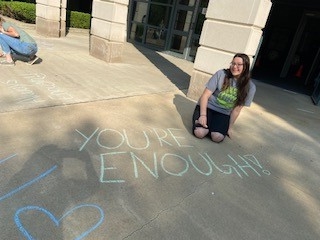 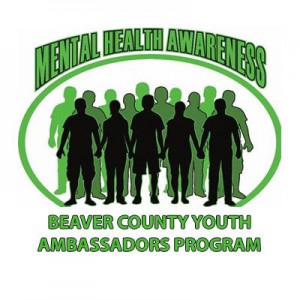 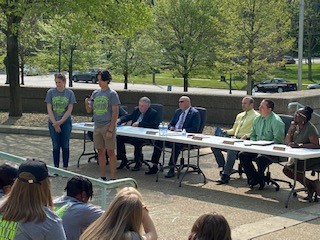 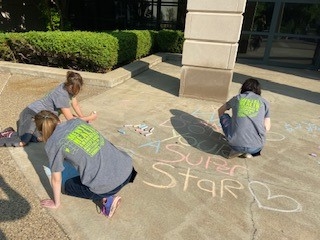 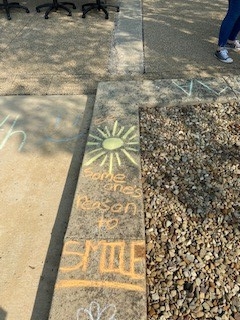 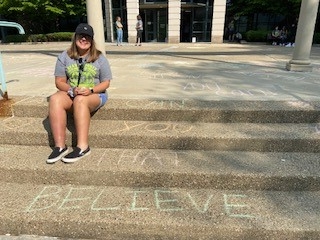 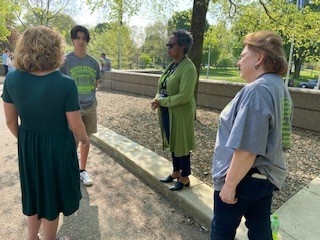 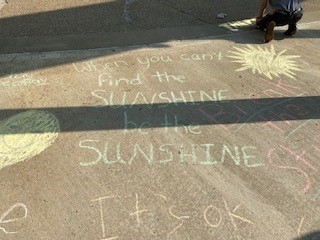 6
American Foundation for Suicide Prevention
Upcoming events:
Talk Saves Lives for Firearms Owners on June 23rd.  
It’s Ok to have the Blues
More information can be found at https://afsp.org/westernpa
Lawrence County Out of the Darkness Walk on September 17th.  register at https://afsp.org/newcastle.  
If people are interested in attending, sponsoring, or tabling, email Michele Kelly-Thompson at mkthompson@humanservicescenter.net
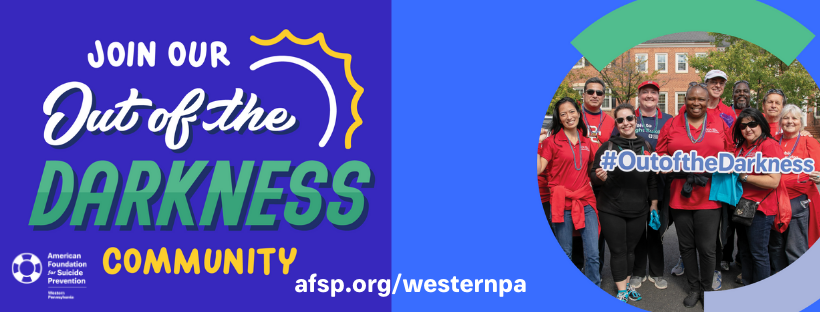 7
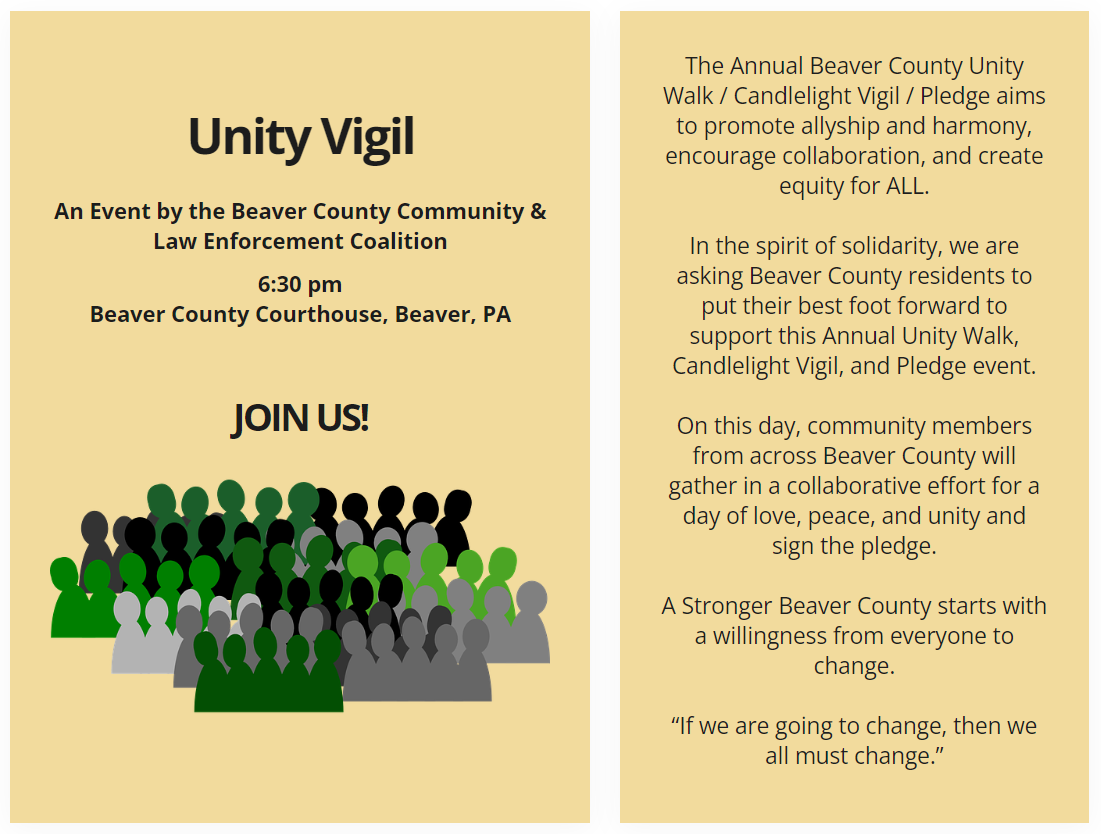 July 11th
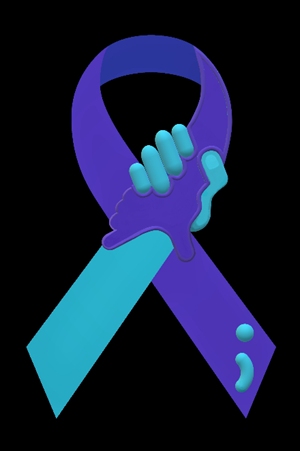 8
Beaver County Unity GamesSaturday July 16th at CCBC (Baseball Field)
Hosted by the BEAVER COUNTY COMMUNITY AND LAW ENFORCEMENT COALITION (BCCLEC)
Participants Grades 8-12
Law Enforcement/First Responders
Family Friendly and all are welcome!
Free Admission
Food & Prizes
For details, to VIEW/PRINT/SHARE the Flyer,  and to Register, visit:
https://www.bc-systemofcare.org/unity-vigil-and-unity-games/
9
Other Updates
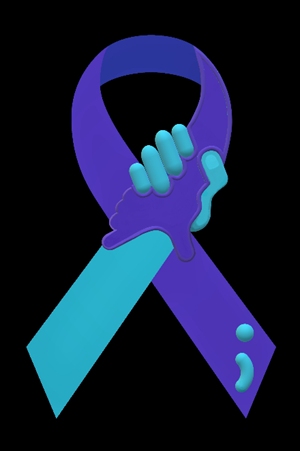 10
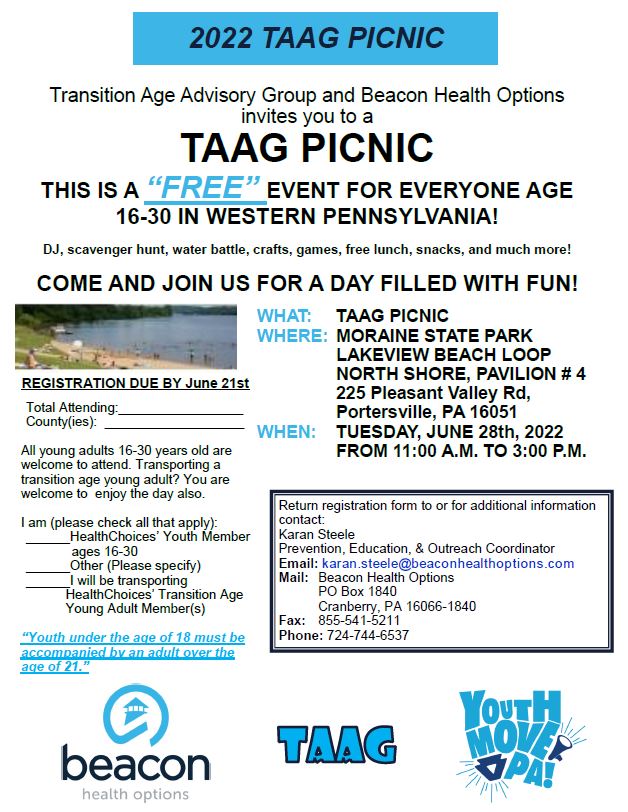 Beacon Health Options 2022 TAAG Picnic
All youth 16-30 are invited to attend as well as those who are transporting youth or young adults to the picnic. Youth under the age of 18 must be accompanied by an adult over the age of 21.
Download this Flyer / Registration Form at:  https://www.bc-systemofcare.org/2022-taag-picnics-western-pa/
11
School Emergency Symposiums
July 19th and 26th from 8:30–4:30 at the BVIU.  You need attend only one session!
 Capacity for each session is 200.  RSVP using the link below or scan code.  Food truck lunch.
To RSVP:

https://forms.gle/SVBhVfEikfHEGNX1A
12
RELEASED JUNE 7TH, 2022:Outpatient Mental Health and Substance         Use Disorder Treatment Services in Schools:   Considerations for Schools and Providers
"This document is focused on providing guidance to improve communication and collaboration between schools and providers of outpatient treatment (mental health and/or drug and alcohol) delivered in school settings.  
The document places emphasis on the SAP process and how it can be used to improve these partnerships.
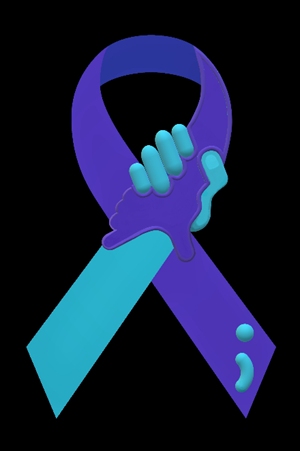 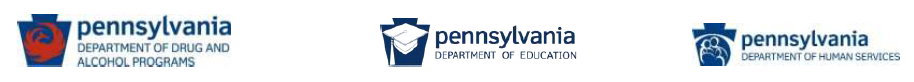 13
Marketing and Community Outreach and Education Team
Planning a Town Hall Event for September (Recovery Month)
x
x 
x

Want to join the committee?  
Contact Marcy Scott mscott@crscares.org or Elisia Majors emajors@bcbh.org
14
www/bc-systemofcare.org  Announcements!
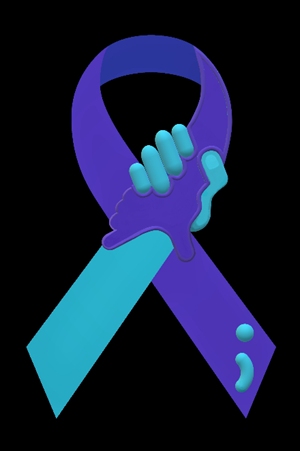 The SOC website will not be available on Thursday 6/23 due to scheduled maintenance.

eSP won’t be accessible through the website on 6/23.  Matt Koren will email the eSP users how to access it directly.
15
TRAININGS
16
Wrapping up the Co-Occurring Disorder Series with Jill Perry . . .
6/29/2022  FROM  9AM-12PM
ANOTHER LOOK AT SPECIAL POPULATIONS: WOMEN, OLDER ADULTS, AND LGBTQIA+ 
Understanding the generalities of co-occurring disorders is not enough. Community workers in various settings must also be aware of how sub-cultures are impacted in different ways. This advanced training will cover a review of special concerns regarding women, older adults, and the LGBTQIA+ community.

For registration and details, visit https://www.bc-systemofcare.org/training/
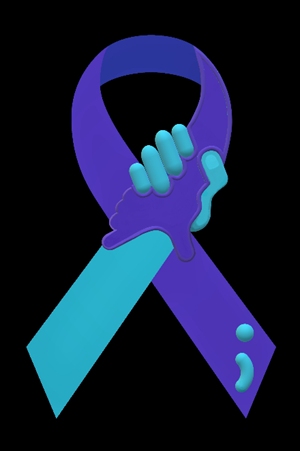 17
NEW!
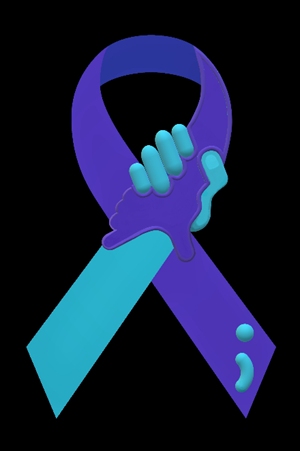 18
NEW!
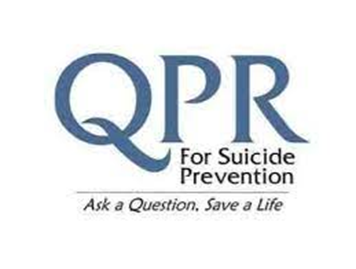 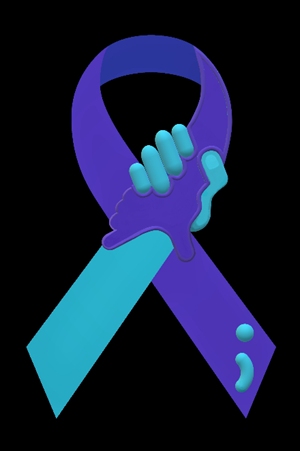 For registration and details, visit https://www.bc-systemofcare.org/training/
19
NEW!
Mental Health Partnerships is offering FREE Continuing Education Courses for Peers who work or reside in Pennsylvania!
*
Ethics and BoundariesJuly 12, 2022                       9:00am-12:00pm
_____________________________________________________________
Part 2: Understanding Youth SuicidalityJuly 20, 20229:00am-12:00pm

Trauma-Informed De-EscalationAugust 4, 20229:00am-11:00am

For registration and details, visit the bottom of webpage:https://www.bc-systemofcare.org/peer-supports/
(Fulfills the 3-hr CE requirement to            maintain a CPS certification in PA.)
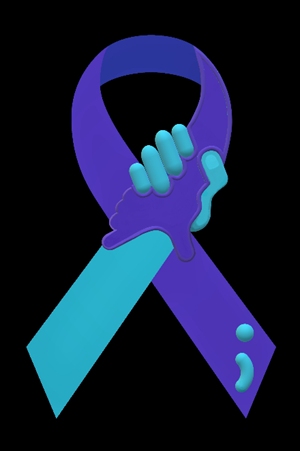 20
Save the Dates:  July 26th and Sept. 27th
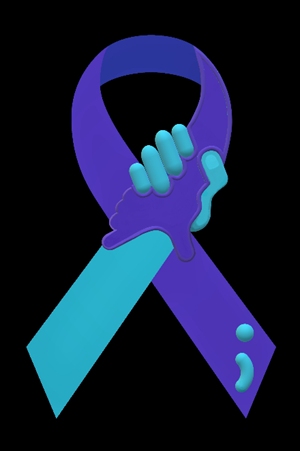 21
Trainings Available
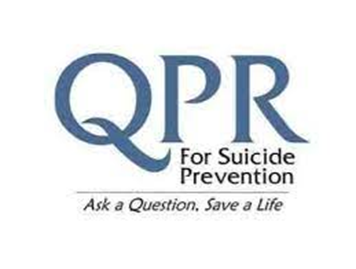 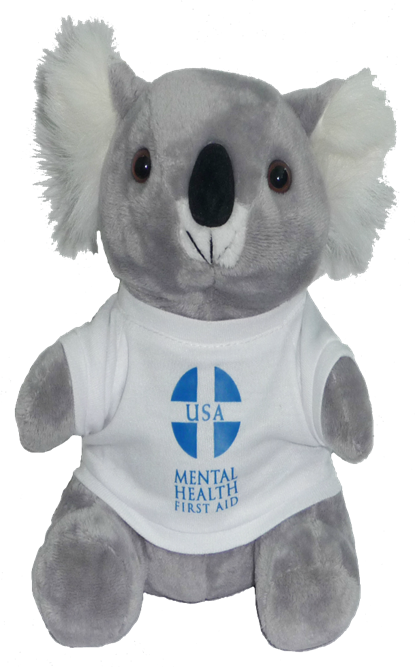 QPR (Question, Persuade, and Refer)
Virtual or In-person 
Youth QPR (Question, Persuade, and Refer)
Virtual or In-person 
Mental Health First Aid 
Youth Mental Health First Aid
Archived trainings: 
 BC SOC Youtube:
https://www.youtube.com/channel/UCDKZZQif0q0YIqfBgkEGc4Q 
Beacon: 
https://www.beaconhealthoptions.com/providers/beacon/important-tools/webinars/archive/ 
Prevent Suicide PA: 
https://www.preventsuicidepa.org/trainings/all-trainings/
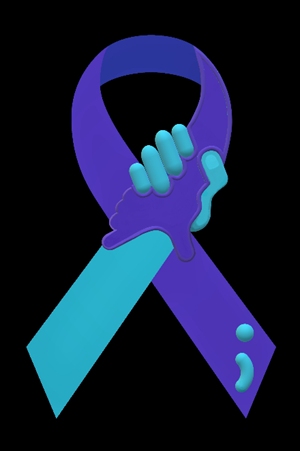 www.bc-systemofcare.org/training/
22
Next meeting
Date: _______  at 1:30pm  
Zoom link will be sent
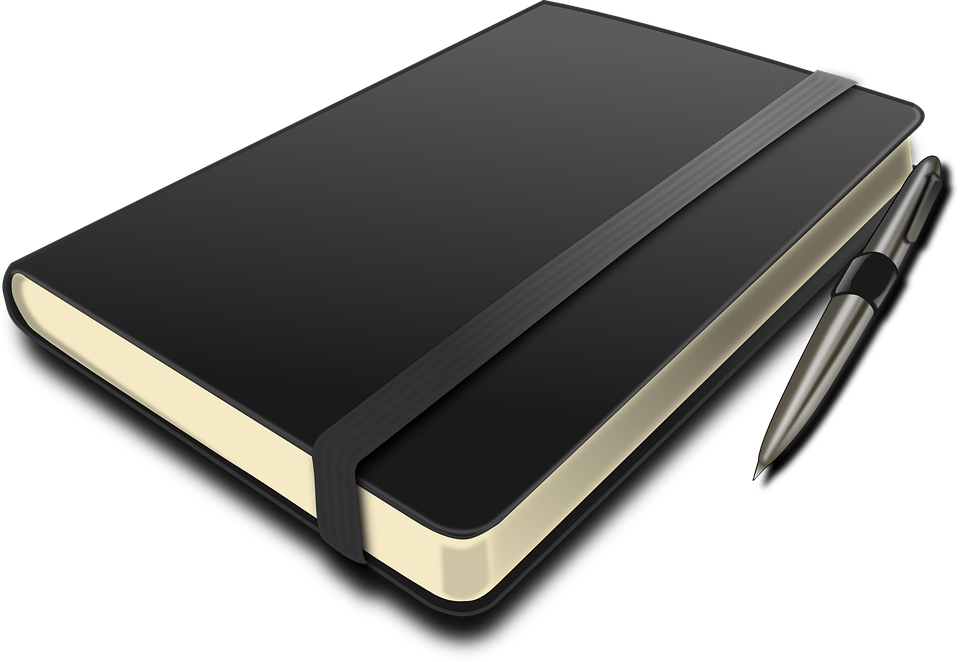 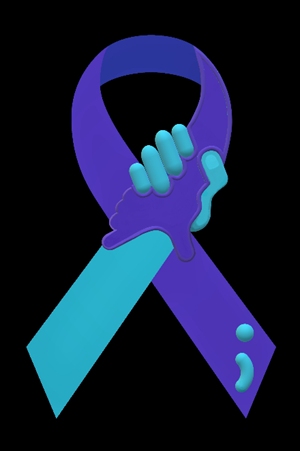 23
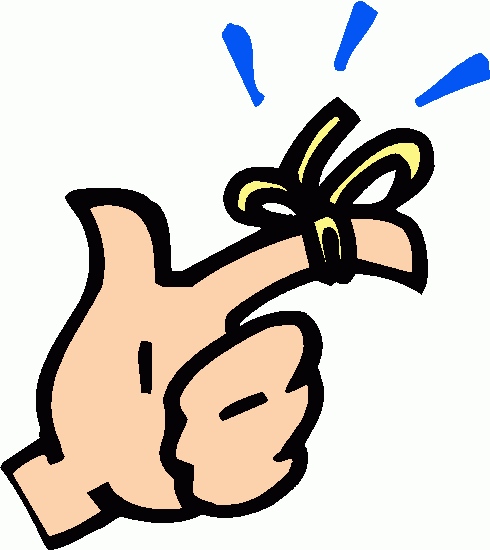 Check out the website:  http://www.bc-systemofcare.org/ Send updates to: SOCwebmaster@ahci.orgSOC YouTube channel: https://www.youtube.com/watch?v=GY4rLQJRAcM&list=PL6lF8gWeCfKyHgu4A5RKl1SX7kH2BJrC-&index=2
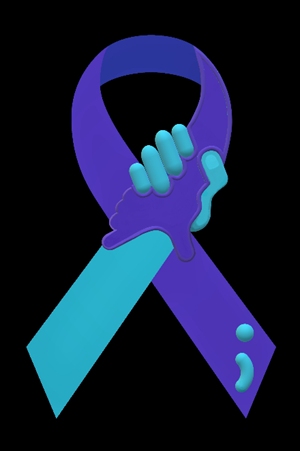 24
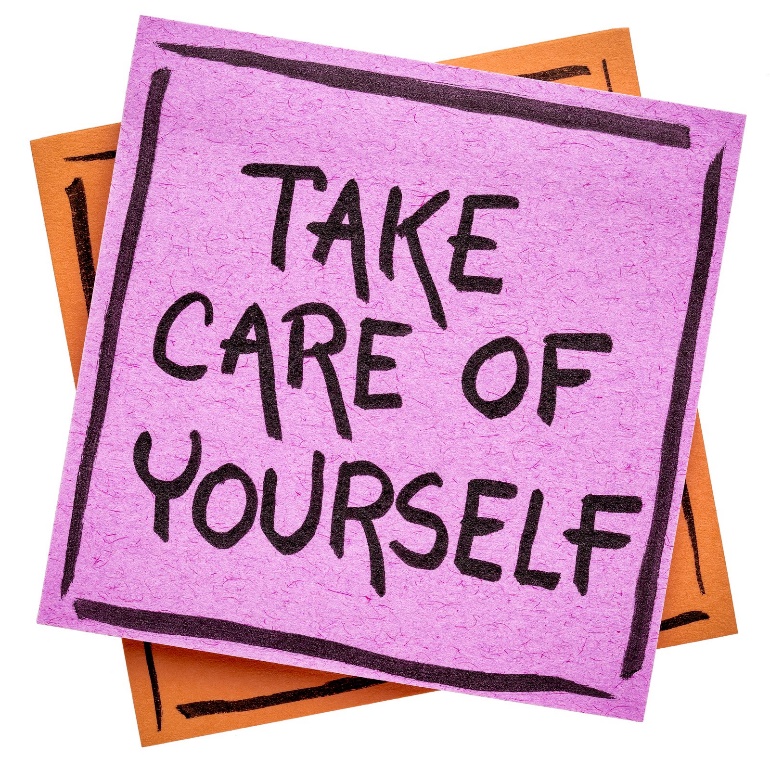 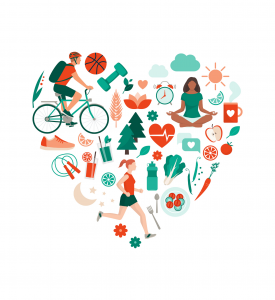 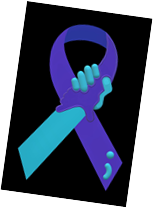 25
Resources
Please share the following resources with anyone who can benefit
26
Food Resources 
https://www.agriculture.pa.gov/Food_Security/Pages/Resources.aspx
Mental Health Resources 
https://www.pa.gov/guides/mental-health/
Unemployment Benefits
https://www.pa.gov/guides/unemployment-benefits/
COVID Testing
https://pema.maps.arcgis.com/apps/webappviewer/index.html?id=1a4c139769d646839e1549bcb6a668f1
COVID Guidance and Resources 
https://www.pa.gov/guides/responding-to-covid-19/ 
Help for Homeowners / Landlords / Renters
https://www.consumerfinance.gov/coronavirus/mortgage-and-housing-assistance/renter-protections/find-help-with-rent-and-utilities/?utm_source=vanity&utm_medium=outreach&utm_campaign=renthelp
PA COVID Resources
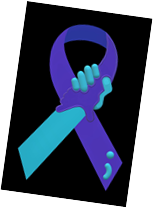 Resources
The Mental Health Support Line 
Developed on April 1st 
Can be reached toll-free, 24/7 at 1-855-284-2494 from anywhere in PA.
Crisis Text Line 
Text PA to 741-741 
PA Get Help Now Helpline 
Can be reached toll-free at 1-800-662-HELP (4357).
A live chat option is also available online or via text message at 717-216-0905
Warmline of Beaver County 
Can be reached at 1-877-775-WARM (9276) 
Hours of operation 6pm-9pm  
UPMC Beaver County Crisis
Can be reached toll-free, 24/7 at 1-800-400-6180
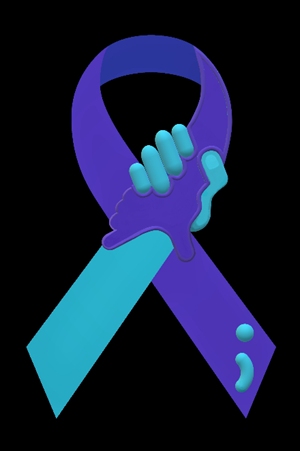 28
PA Resources
Many other resources also remain available to Pennsylvanians in need of support, including:
National Suicide Prevention Lifeline: 1-800-273-TALK (8255)
Línea Nacional de Prevención del Suicidio: 1-888-628-9454
Crisis Text Line: Text “PA” to 741-741
Safe2Say: 1-844-723-2729 or www.safe2saypa.org 
Veteran Crisis Line: 1-800-273-TALK (8255) (Press 1)
Disaster Distress Helpline: 1-800-985-5990
Get Help Now Hotline (for substance use disorders): 
1-800-662-4357
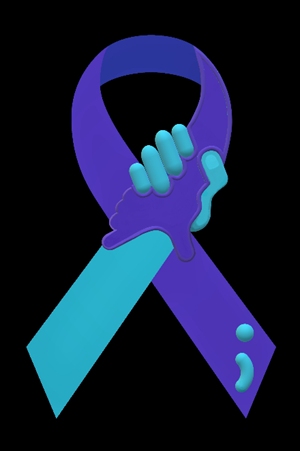 29
What can we do to help?
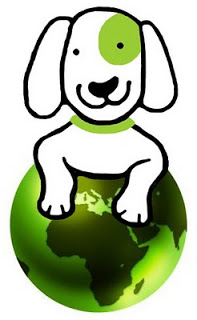 E-mail us:
Elisia Majors 
emajors@bcbh.org

Stephanie Santoro
ssantoro@ahci.org 

Bonnie Palmieri 
bpalmieri@ahci.org
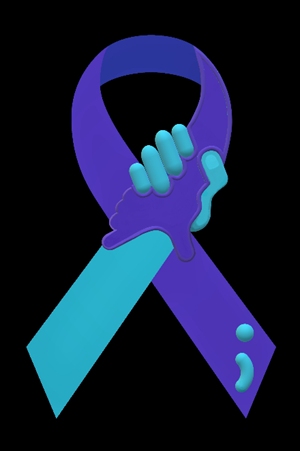 30
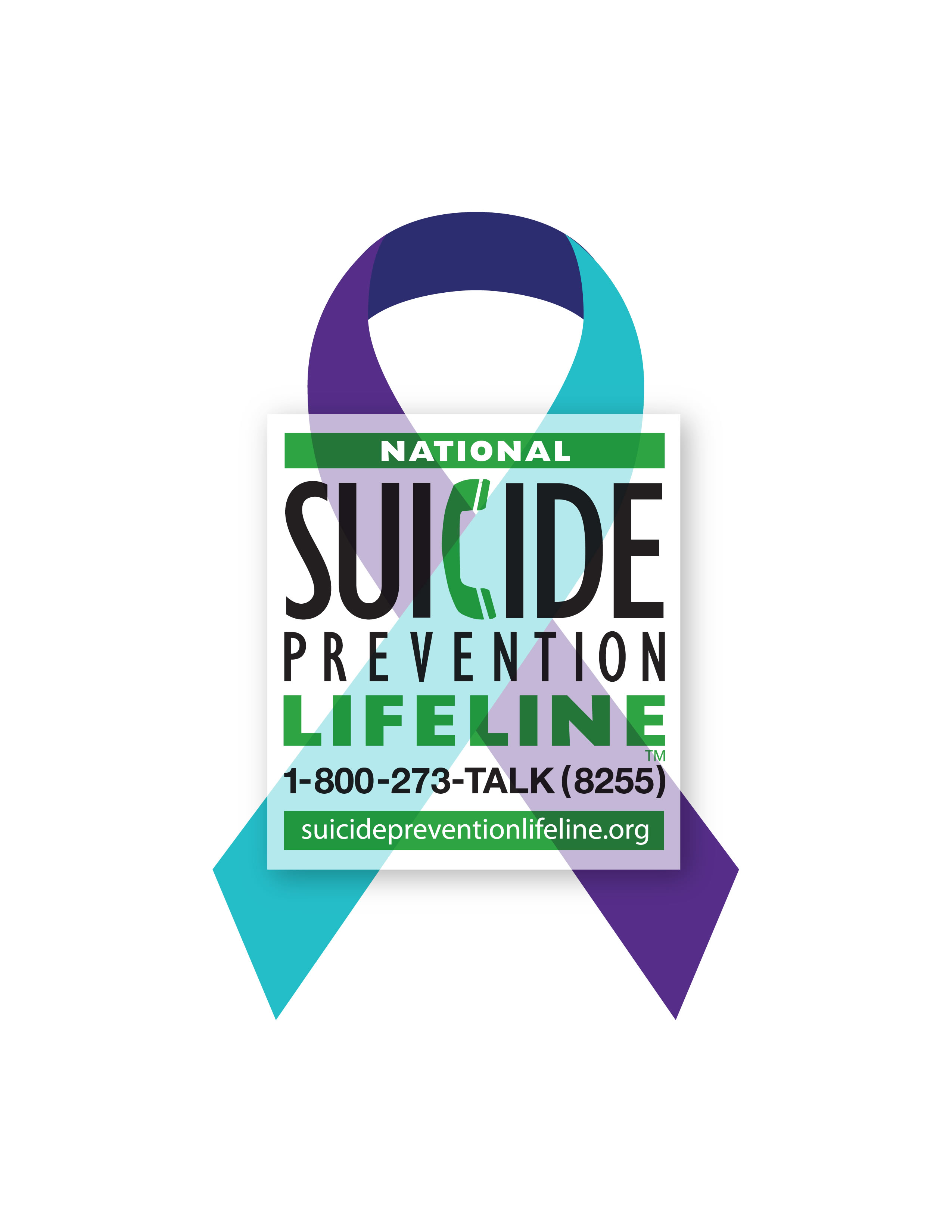 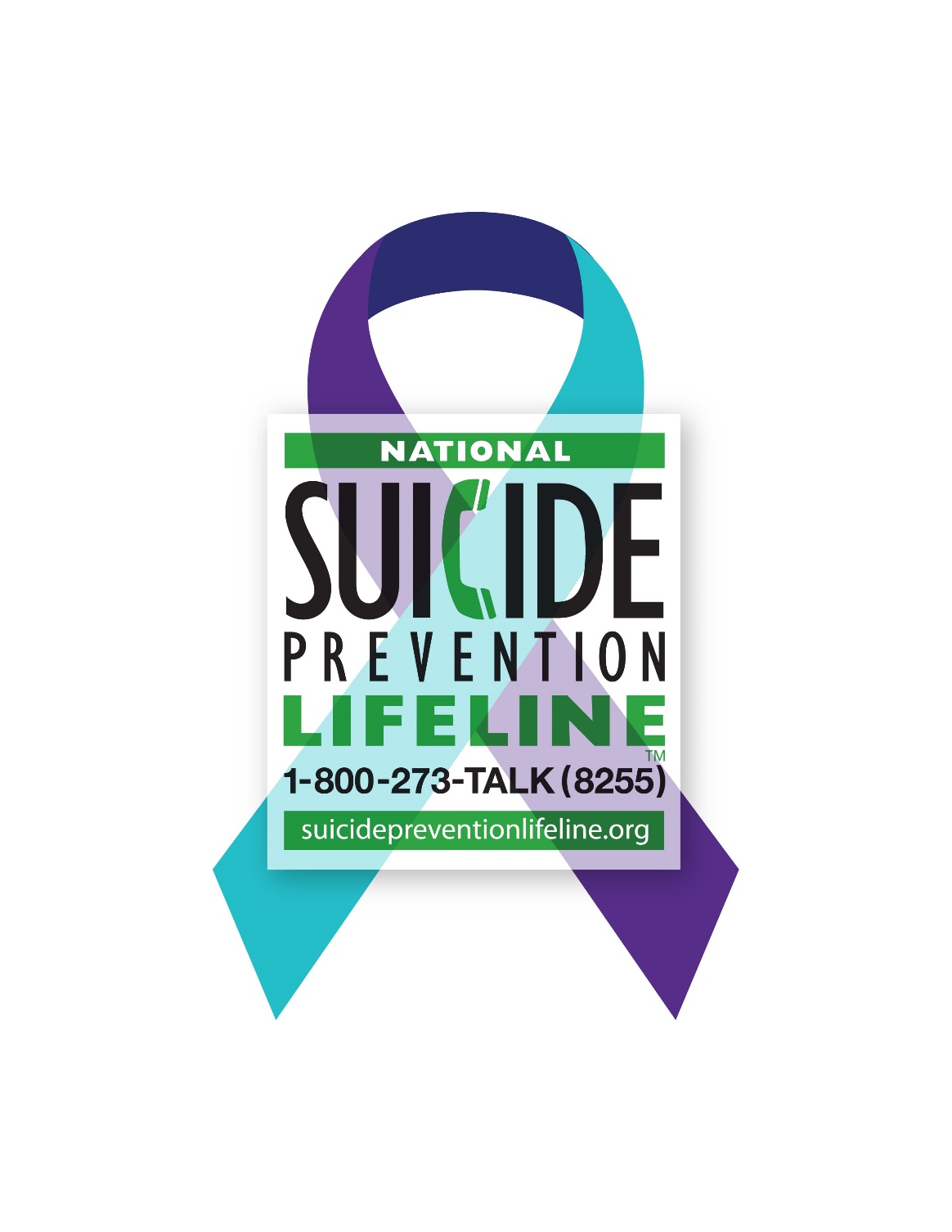 Thank you!! Stay Well!
31